Christian
STEIN
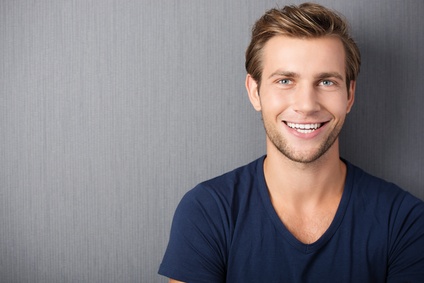 Beschreiben Sie in wenigen Zeilen Ihren beruflichen Hintergrund, Ihre Schlüsselqualifikationen für die Position und Ihre Karriereziele. Dies ist eigentlich eine Einführung in Ihr Anschreiben. Sie können sie als Aufzählungszeichen oder als Klartext darstellen.
Positionstitel
MOB : 123 456 789
EMAIL : MAIL@MONEMAIL.COM
SITEWEB : HTTP://WWW.SITE.COM
ADRESSE: HAUPTSTRASSE 15,  28000 BREMEN
LANGUES ETRANGERES
Englisch
Deutsche
Chinesisch
Spanisch
KOMPETENZEN
INFOS +
Beschreiben Sie Ihre Interessengebiete oder andere Informationen, die Sie für wichtig halten, um sie in Ihren Lebenslauf aufzunehmen.